Vorstellung derSpeziellen Marketing
Dr. Claudia Klausegger/Dr. Dieter Scharitzer
www.wu.ac.at/mm
16. Jänner 2024
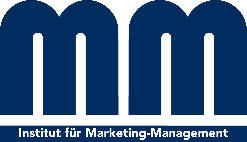 Institut für Marketing-Management
Department für Marketing*)
Retailing & Data 
Science
Marketing
& Consumer
Research
Marketing
& Customer
Analytics
Interactive
Marketing &
Social Media
Digital Marketing & 
Behavioral Insights
Internationales
Marketing
Management
Institut für
Marketing-
Management:
SpezielleMarketing
Institutsvorstand: 
Univ. Prof. Dr. Martin Schreier
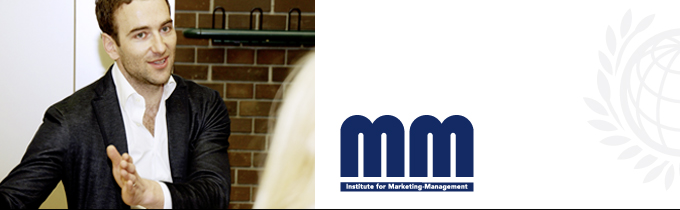 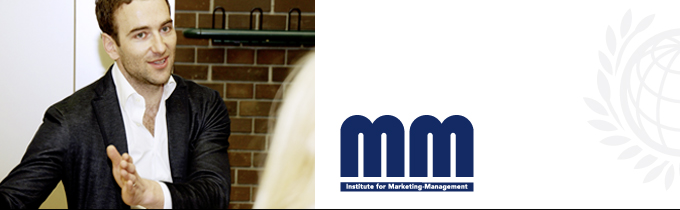 *) Department-Vorstand:
                             Univ. Prof. Dr. Martin Schreier
SEITE 2
SBWL Marketing
Team des Instituts für Marketing-Management
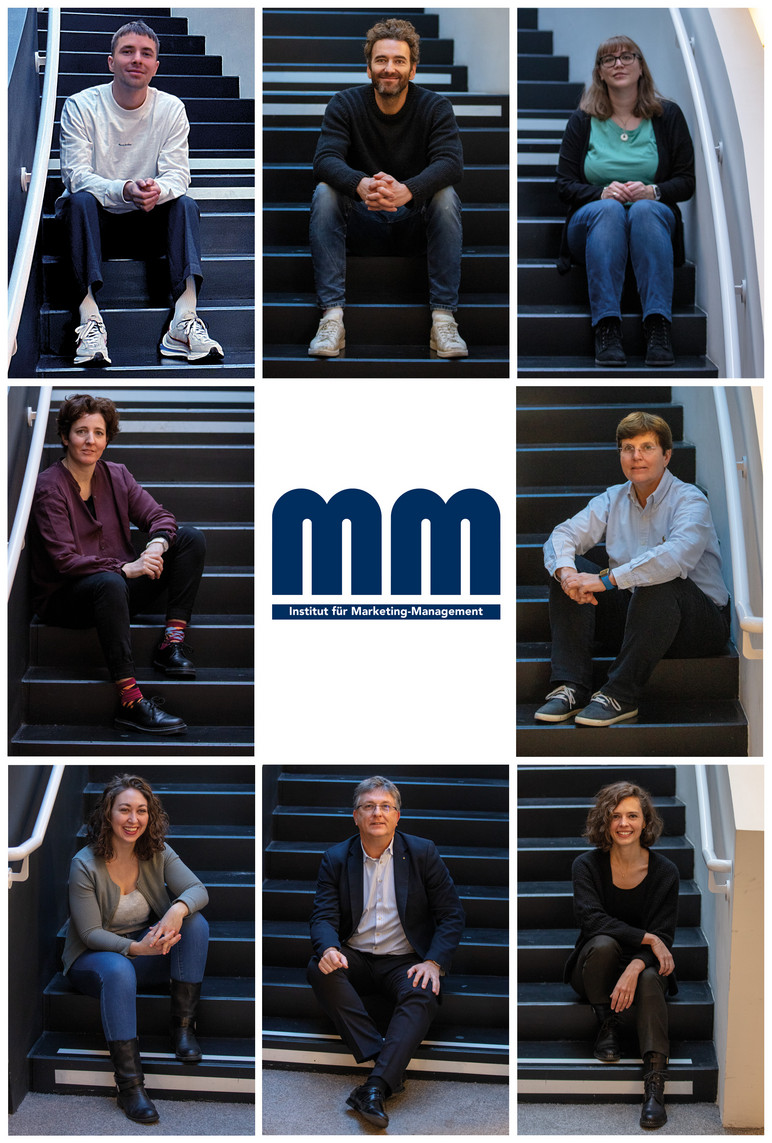 SEITE 3
SBWL Marketing
Wir bieten exzellente Lehre auf 2 Säulen
+
Optimale Vorbereitung auf den Marketing-Master
Marketing, General Management, International Management, Innovation, …
WIR sind DER Generalist
Wir erwarten: Überdurchschnittliches Interesse, Engagement und Einsatz
SEITE 4
SBWL Marketing
[Speaker Notes: 2/3 werden einen Marketing-Master besuchen]
Aufbau des Bachelorprogramms Marketing
Course System: 5 Kurse à 2 SSt (prüfungsimmanent, deutschsprachig)
Kurs IV (wahlweise): 
„Digging Deeper“Diverse Electives, u.a.Marketing Across Industries
Kurs V (3 Themen zur Auswahl):
Marketing Consulting Project
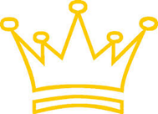 SEITE 5
SBWL Marketing
Enge Kooperation mit der Praxis => Kurs V „Marketing by Consulting” SS 2023
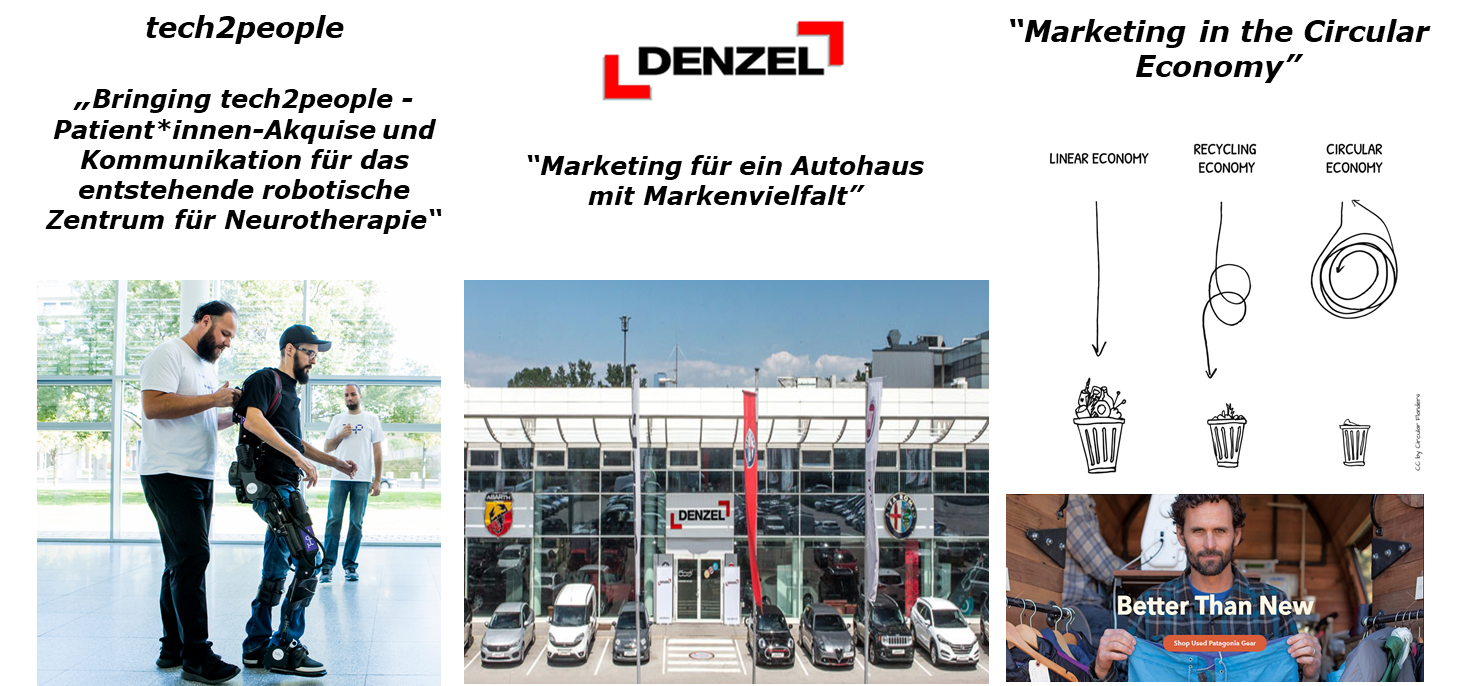 SEITE 6
SBWL Marketing
Was heißt Marketing in der Praxis?
Marketing by Consulting Projekte SS 2023.
tech2people
„Bringing tech2people - 
Patient*innen-Akquise und Kommunikation für das entstehende robotische Zentrum für Neurotherapie“
“Marketing in the Circular Economy”
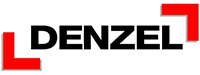 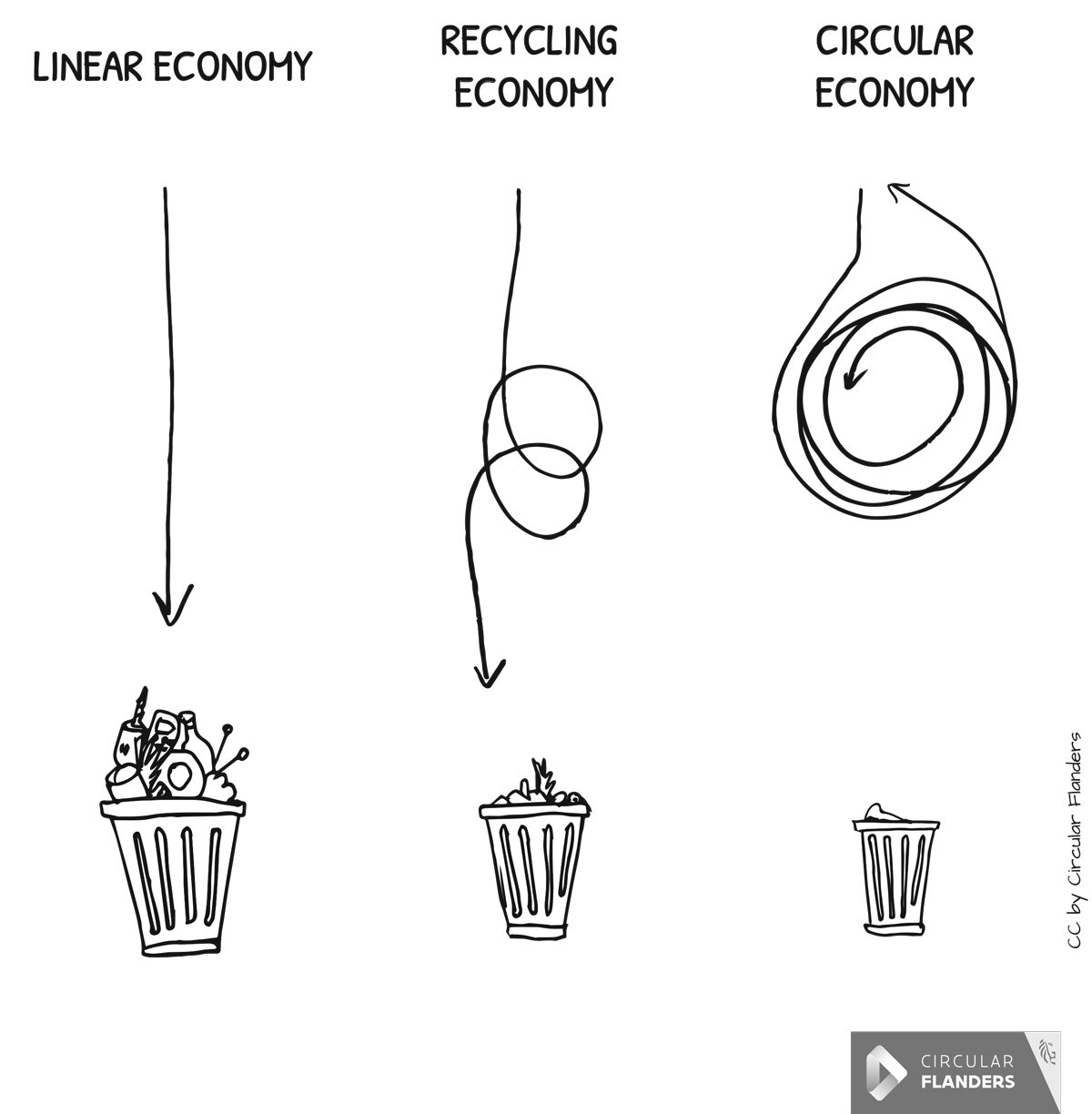 “Marketing für ein Autohaus mit Markenvielfalt”
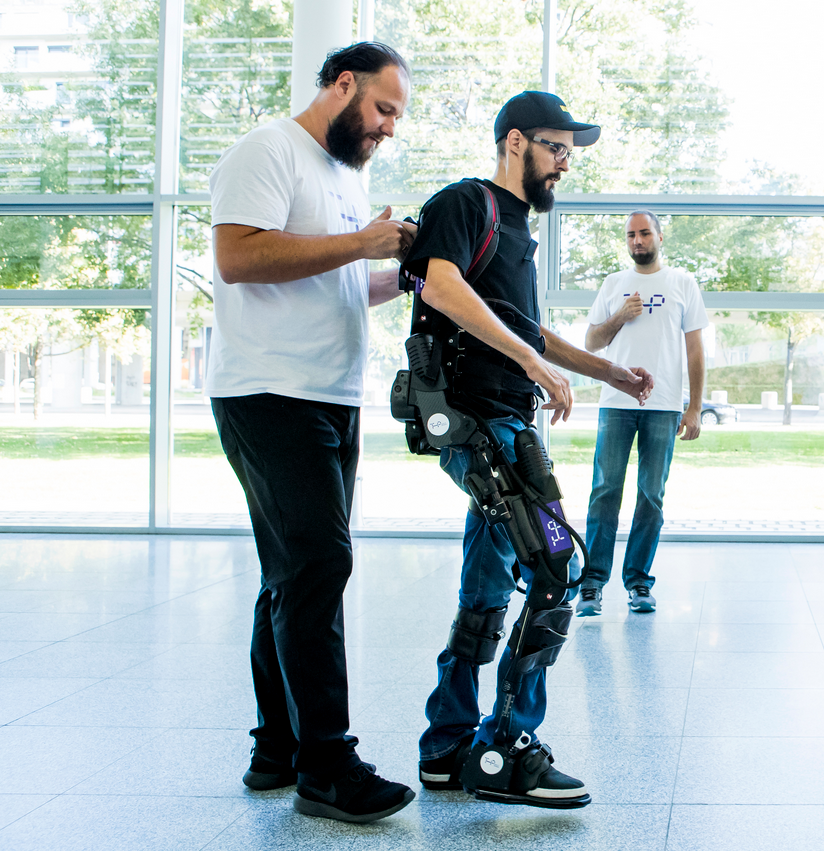 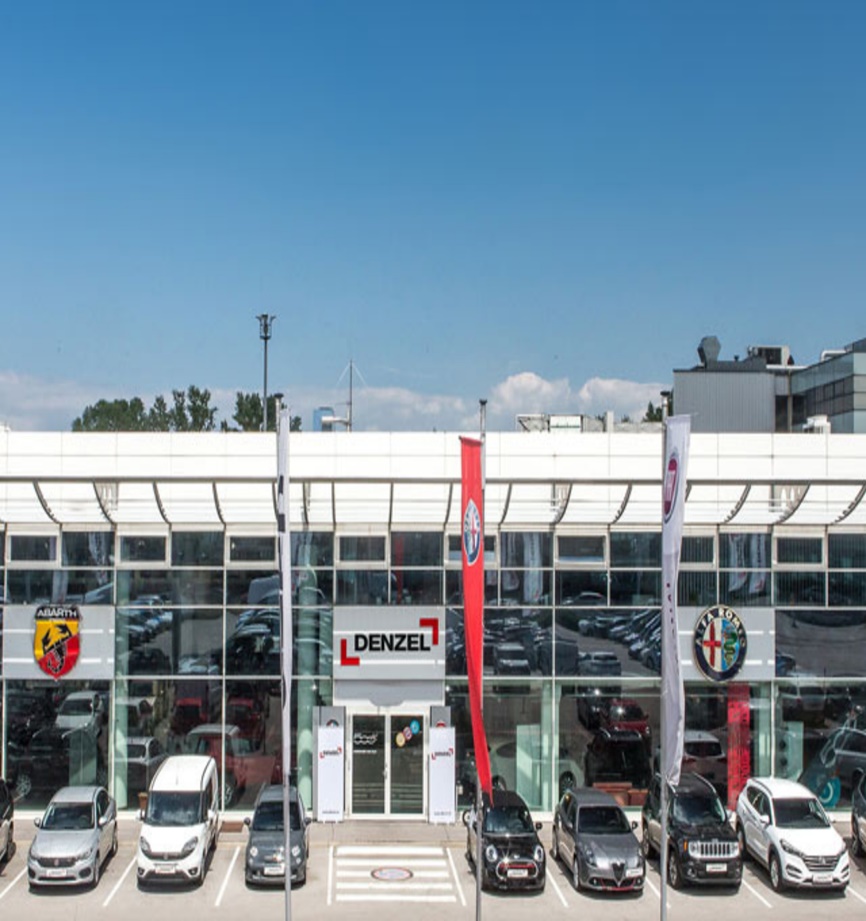 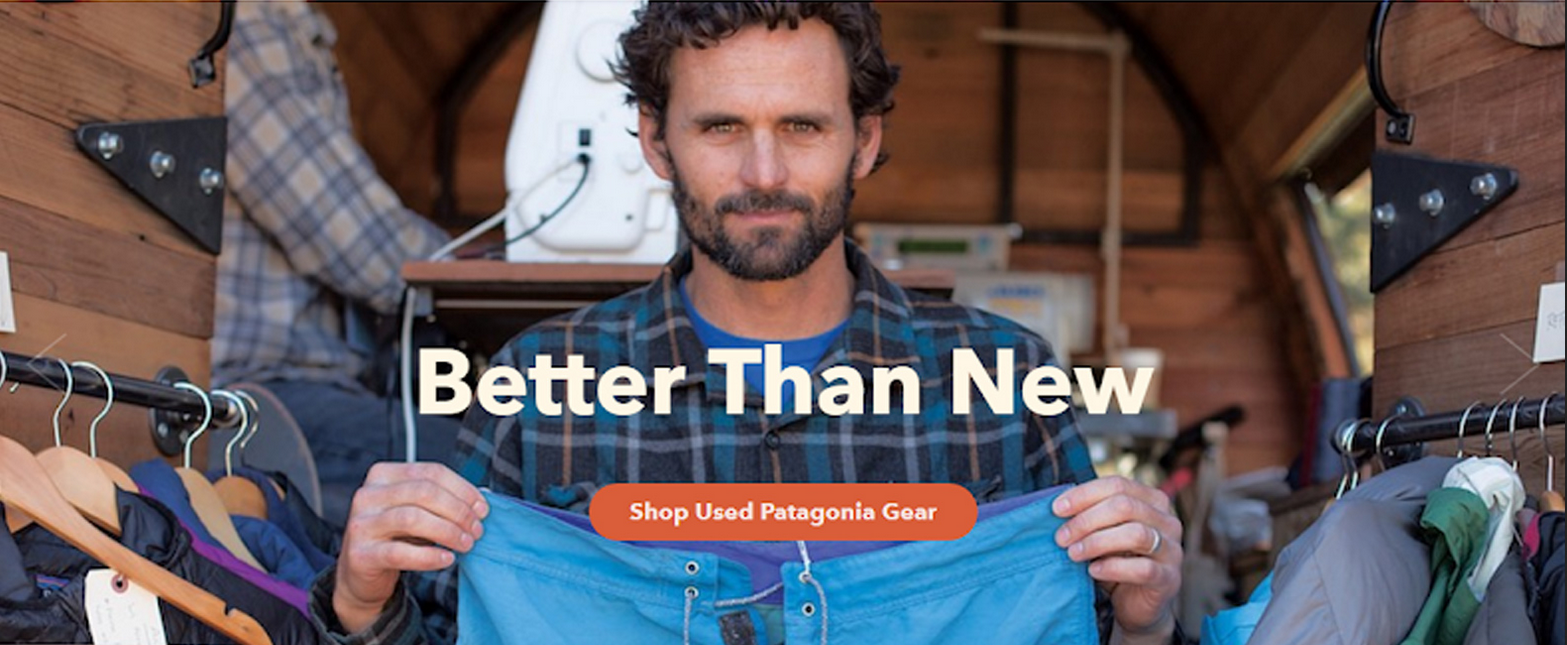 SEITE 7
SBWL Marketing: Kick-OFF
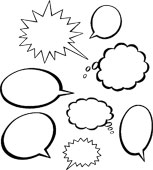 Enge Kooperation mit der Praxis - Zitate
"Wir haben in dieser fortlaufenden Kooperation viele spannende Insights sammeln können, die in weiterer Folge auch Eingang in unsere Marketing-Initiativen gefunden haben." (Gerasimos Spyratos, Customer Development Manager, Coca-Cola Hellenic Austria)
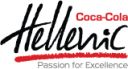 "Frische Gedanken gepaart mit viel Motivation, hohem Fachwissen und persönlichem Einsatz haben wir in unserer Zusammenarbeit mit den Studenten und dem Team der WU erlebt. Die wertvollen Erkenntnisse, die wir gewonnen haben stimmen mich sehr positiv für weitere Kooperationen und Projekte!" (Ulrike Glatt, Marketing Manager Cosmetics Austria, Henkel CEE GmbH)
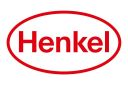 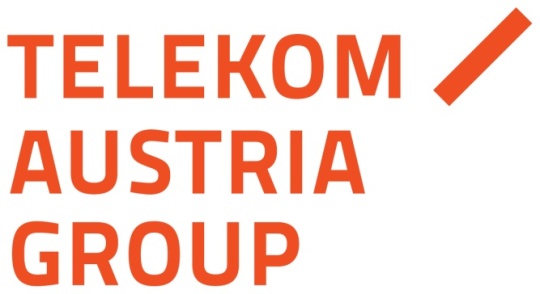 „Der Einsatz der 16 Studenten im Zuge dieser Kooperation aus Wissenschaft und Praxis kann sich sehen lassen! Die Erkenntnisse dieses viermonatigen Praxistests sind für uns überaus wertvoll und werden in unsere Planungen jedenfalls einfließen.“ (Dr. Reinhard Zuba, Group Chief Marketing Officer, Telekom Austria Group)
SEITE 8
SBWL Marketing
Marketing-Karriere
Typische Karrierewege unserer AbsolventInnen führen zu leitenden Positionen im Marketing in nationalen und internationalen Unternehmen.
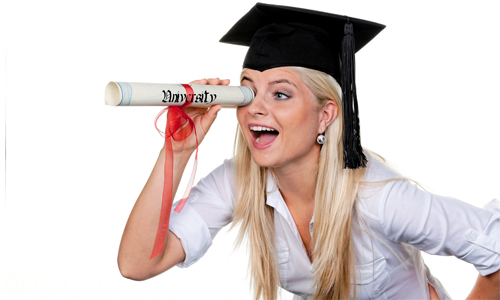 SEITE 9
SBWL Marketing
Über 4.000 SBWL AbsolventInnen:Arbeitgeber und Jobs (Auszug)
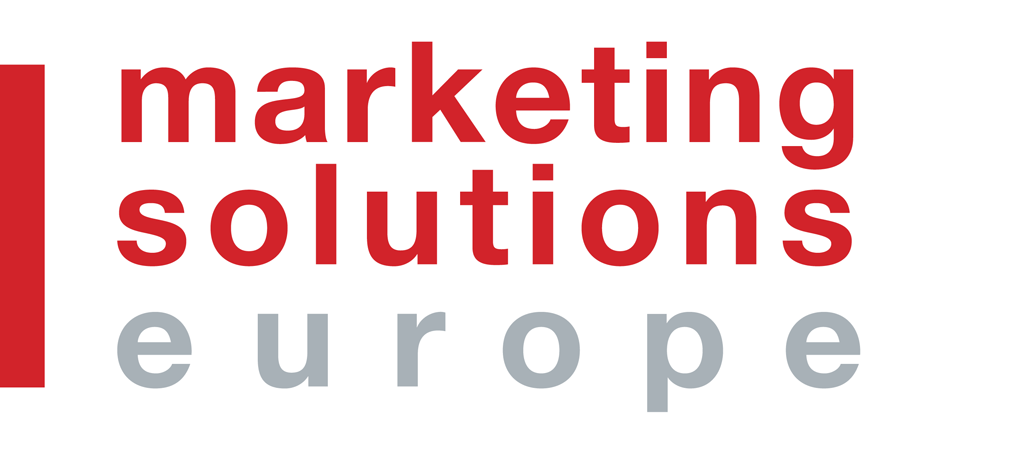 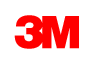 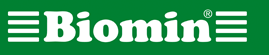 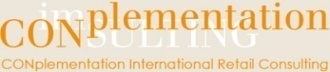 Key Account Manager
Product & Marketing Manager
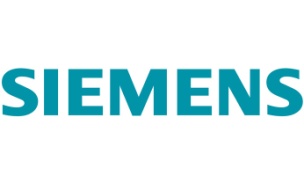 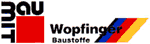 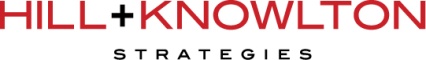 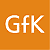 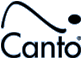 Brand Manager
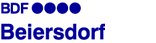 Sales Analyst
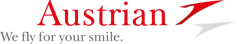 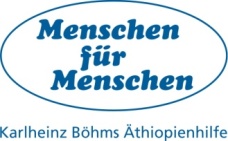 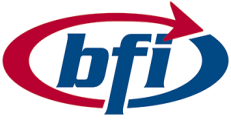 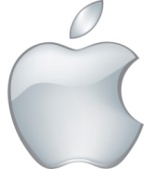 Digital Marketing Manager
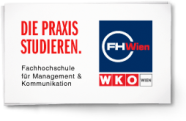 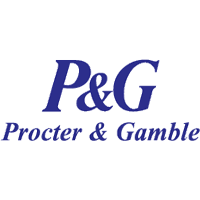 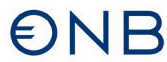 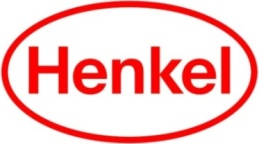 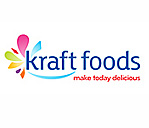 Project Manager
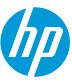 Regionalverkaufsleiter
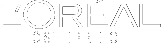 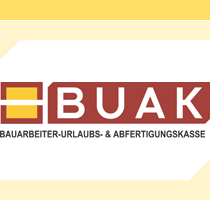 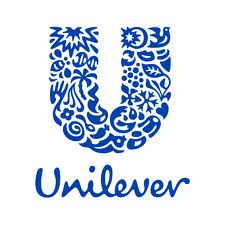 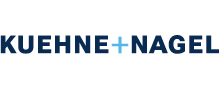 Media Manager
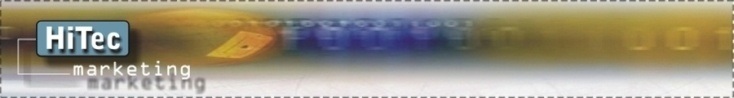 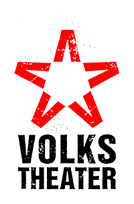 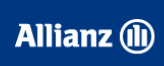 Prozessmanager
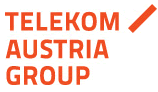 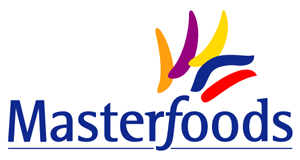 Personalentwickler
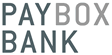 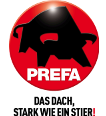 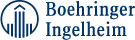 Berater
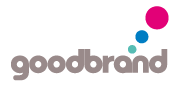 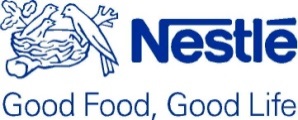 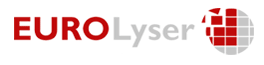 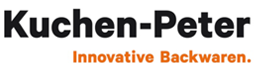 Research and Teaching Assistant
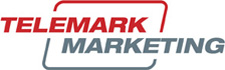 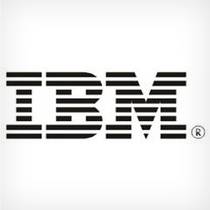 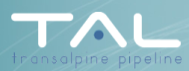 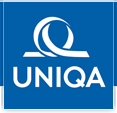 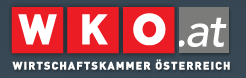 SEITE 10
SBWL Marketing
[Speaker Notes: 94% finden innerhalb von 3 Monaten einen Job]
Einstieg in die Spezielle Marketing im SS 2024
Die 45 besten Studierenden
des Einstiegstests!
Einstiegstest:
Mi., 14.2.2024, 15:30-16:30 Uhr (TC.0.10. AudiMax)

Literatur (E-Book): Heribert Meffert, Christoph Burmann, Manfred Kirchgeorg, Maik Eisenbeiß (2019): Marketing. Grundlagen marktorientierter Unternehmensführung, 13. Auflage, Wiesbaden: Springer Gabler.
Antrittsvoraussetzungen:
Gesetzliche Voraussetzungen
Gültige LPIS-Anmeldung für den Kurs 04788„Einstieg in die SBWL: Marketing“(1.2. bis 11.2.2024) Details entnehmen Sie bitte dem elektr. VVZ
Literatur als E-Book kostenlos über WU-Netzwerk downloadbar! 
Seitenabgrenzung wie im aktuellen Kurs Marketing (Kastner, M.) + zusätzliche Einschränkungen siehe Homepage (https://www.wu.ac.at/mm/teaching-lehre/sbwl-marketing)
Der Einstiegstest ist ausschließlich schriftlich im Hörsaal geplant.
SEITE 11
SBWL Marketing
Kick-Off Veranstaltung - Kurs I
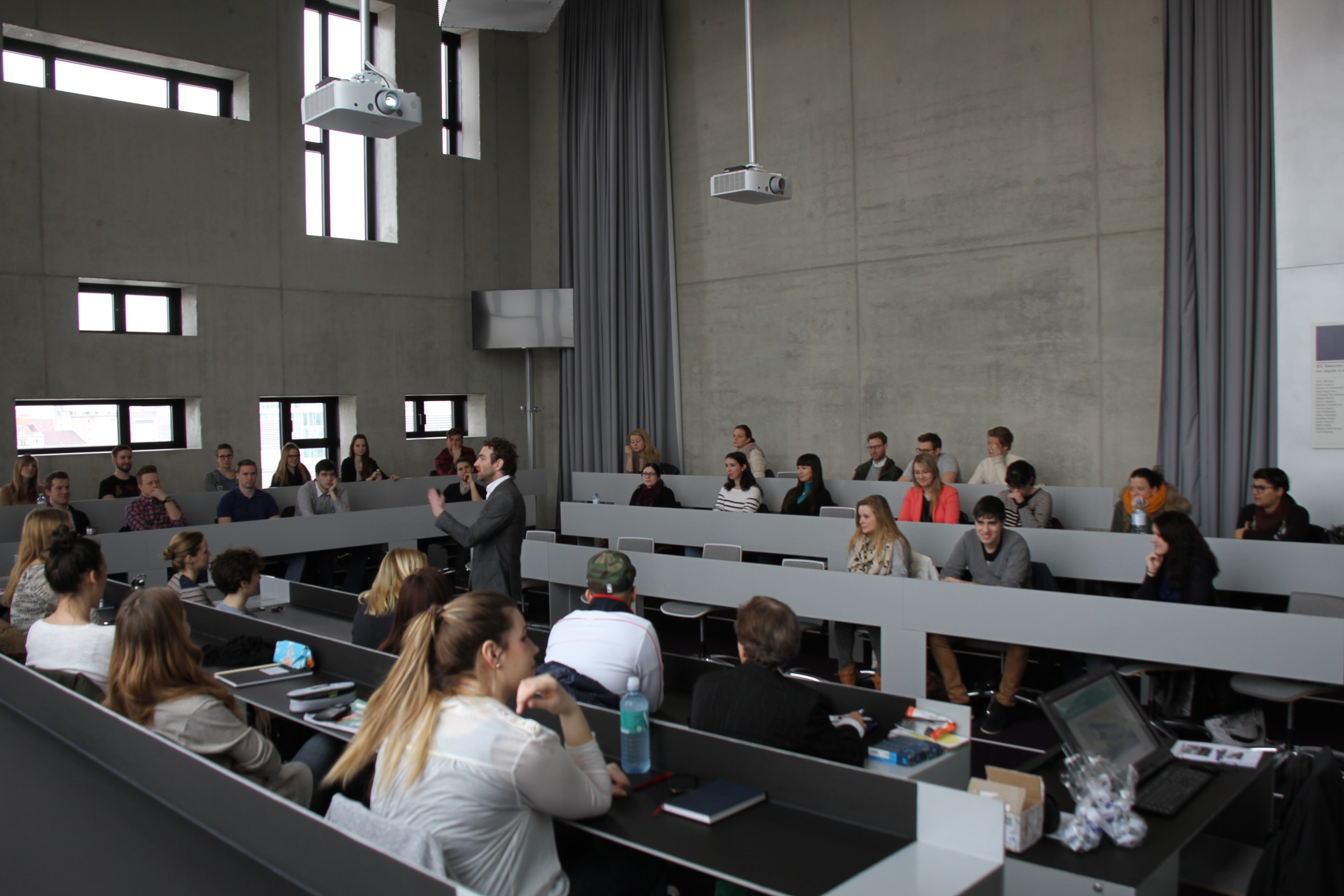 Top 45
Im Sommersemester 2024: Voraussichtlich Montag, 4. März 2024, 9:00 – 12:30 Uhr
SEITE 12
SBWL Marketing
Positives Feedback unserer Studierenden
Wir evaluieren jede Lehrveranstaltung jedes Semester freiwillig!
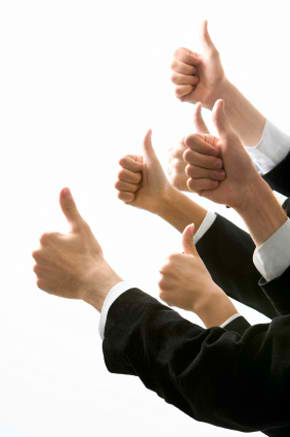 Zufriedenheit & Weiterempfehlung
(stimme völlig zu)
1,0
6-teilige Ratingskala
6,0
(stimme gar nicht  zu)
Ø 1,25
Ø 1,21
SEITE 13
SBWL Marketing
Hohe Zufriedenheit im WU-Vergleich
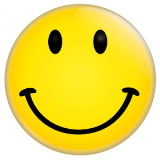 SEITE 14
SBWL Marketing
Wir freuen uns auf ein 
Wiedersehen beim Einstiegstest!
SEITE 15
SBWL Marketing
Wie finden Sie uns!
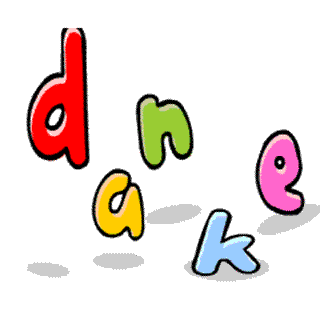 Institut für Marketing-Management

Welthandelsplatz 1, Building D2, Entrance A
1020 Wien

https://www.wu.ac.at/mm

Tel (++43-(0)1) 313 36 – 4609
Fax (++43-(0)1) 313 36 – 90 732
Seite 16
SBWL Marketing